Sähköiset sisällöt yleisiin kirjastoihin - hanke
Strategisia linjauksia
Aija Laine
Suunnittelija/
Sähköiset sisällöt yleisiin kirjastoihin
Turun kaupunginkirjasto/Helsingin kaupunginkirjasto
040-1682636
aija.laine@turku.fi
Taustaa
Yleisten kirjastojen neuvosto perusti 15.4.2011 projektin, jonka tarkoituksena on selvittää yleisten kirjastojen e-aineistojen hankintaa ja jakelua. Neuvoston työvaliokunta nimesi projektille työryhmän.
Työryhmä aloitti toimintansa 1.9.2011
Hanke toimii OKM -rahoituksella
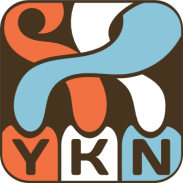 Sähköiset sisällöt yleisiin kirjastoihin -työryhmä
Kirjastonhoitaja Soile Hirvasniemi, Oulun kaupunginkirjasto
Kirjastonhoitaja Arja Kuisma, Kouvolan kaupunginkirjasto
Informaatikko Aija Laine, Turun kaupunginkirjasto
Viestinnän suunnittelija Päivi Litmanen-Peitsala, Kirjastot.fi
Johtava suunnittelija Erkki Lounasvuori, Keskuskirjasto
Toimistopäällikkö Virva Nousiainen-Hiiri, Helsingin kaupunginkirjasto
Kirjastotoimen apulaisjohtaja Anna-Maria Soininvaara, Helsingin kaupunginkirjasto
Kirjastotoimenjohtaja Leif Storbjörk, Pietarsaaren kaupunginkirjasto
Suunnittelija Jonas Tana, Kirjastot.fi
Johtava informaatikko Varpu Vallbacka, Hämeenlinnan kaupunginkirjasto
Päätehtävät
Laatia pohja yleisten kirjastojen e-aineistostrategialle
Kirjastot mukaan kotimaisille e-kirjamarkkinoille
Osallistutaan Next Media tutkimusohjelman eReading –hankkeeseen
Suunnitellaan yhteistyössä kustantajien ja FinElibin kanssa sähköisille aineistoille toimivat lisensointimallit ja teknologiset ratkaisut
Helmet -kirjastojen e-kirjapilotointi yhteistyössä FinElibin kanssa
Tehdään tunnetuksi e-aineistoja kirjastoalan sisällä ja suunnitellaan koulutuskanavat
E-aineistojen tunnetuksi tekeminen ja markkinointi asiakkaille
Yhteinen e-aineistoihin liittyvä tiedotuskanava 
Uusien digitaalisten palvelujen kartoittaminen ja käyttöönoton edistäminen
Selvitetään kirjastojen infrastruktuuritarpeet koskien uusia tallenne- ja jakelumuotoja
Eurooppalainen yhteistyö
Yhteistyö alan muiden kärkihankkeiden kanssa
Miksi yhteinen strategia?
Yleisten kirjastojen näkökulma esiin
Yhteiset suuntaviivat ja tavoitteet, joita kohti edetä
Konkretisoi muuttuvaa toimintaympäristöä
Valmistaa alaa koskeviin muutoksiin
Määrittelee yleisten kirjastojen roolin digitaalisessa toimintaympäristössä
Toimii pohjana käytännön toimenpiteille
E-aineistostrategian rakenne
1. Johdanto
2. Toimintaympäristö
3. Kokoelma
4. Kirjaston rooli verkossa ja muuttuvassa       toimintaympäristössä
5. Henkilökunnan osaamistarpeet
6. Tiedotus ja markkinointi
7. Yhteenveto
Strategian viitekehys
Toimintaympäristö
Kuntauudistus
Kuntien määrä vähenee ja kuntakoko kasvaa
Digitaaliset palvelut yhä useamman käytettävissä?
Maakuntakirjaston rooli ja tehtävät?
Media-alan muutos
Digitaalinen julkaiseminen lisääntyy
Media pirstaloituu
Perinteiset mediat väistyvät uusien tieltä
Sosiaaliset suodattimet
Suuret toimijat valtaavat alaa
Suomessa ratkaisuja haetaan Next Media – hankkeen avulla
E-kirjan uusi muoto
Lukeminen, internet ja kirjastojen käyttö
Kirjojen myynti lievässä laskussa
90 % suomalaisista käyttää internetiä
Internet –talouden osuus EU-alueen bruttokansantuotteesta 5,6 %
Verkossa toimitaan yhä enemmän laitesidonnaisten sovellusten välityksellä
Tiedonhaku on jo siirtynyt verkkoon 
Lukemisen muutos, ”power browse”
Nuoret, internet ja kirjastot
Informaatiolukutaito
Mobiilipalvelut ja sovellukset
Tablet-laitteiden suosio kasvaa, älypuhelimet yhä yleisempiä
Ennusteiden mukaan mobiililiikenne kasvaa 18-kertaiseksi vuoteen 2016 mennessä
Globaalit ekosysteemit valtaavat kulutusmarkkinat
Pilvipalvelut
Verkkopalvelujen käyttö siirtyy kodin ulkopuolelle
Tekijänoikeus
Immateriaalinen talous kasvaa nopeasti
Piratismin estäminen verkkoympäristössä haasteellista
Hankalat suojaukset vähentävät käyttöä ja lisäävät piratismia
OKM:n tekijänoikeuspoliittisten linjausten valmistelu
Euroopan tasolla Eblidan lobbaus päätöksentekijöille
Kokoelma
Käyttäjäkunta:
Kaikki kansalaiset, koska digitaalisten aineistojen käyttö osa tietoyhteiskuntataitoja
Digitaalisen tiedon avoin saatavuus koko Suomen etu
Yleisten kirjastojen kautta digitaalinen aineisto koko kansalle
Kokoelman muodostus
Digitaalisen aineiston määrä kasvaa
Tarvitaan valtakunnallista kokoelmapolitiikkaa, jossa luodaan reunaehdot, vrt. Aluehallintovirastojen keskeiset arviot peruspalvelujen tilasta 2011
Digitaalisilla palveluilla voidaan korvata joitakin painettuja aineistoja
Hankitaan aineistoja joita käytetään
Oma aktiivinen rooli digitaalisen kirjallisuuden tuotannossa?
Julkisesti tuotettu tieto löydettäväksi
E-aineistojen hankinta ja käyttö
Uudistetaan FinElib yhteistyötä; FinELib-konsortion palvelujen ja toiminnan arviointi- ja uudistamisprojekti
Aineistojen käyttö maksutonta asiakkaille
Käytettävyys avainasemassa
Laiteriippumattomuus
Etäkäyttö
Kirjastojen saatava aineiston käytöstä toimivat ja luotettavat tilastot
Kirjaston rooli verkossa ja muuttuvassa toimintaympäristössä
Kirjasto tehtävä jäsentää tietoa, tehdä se löydettäväksi ja hallittavaksi
Yhden luukun periaate
Intuitiiviset käyttöliittymät
Metadatan hyödyntäminen laajemmin
Kirjasto julkaisualustana
Sosiaalinen virtuaalinen lukutila
Henkilökunnan osaamistarpeet
Yhteinen valtakunnallinen koulutusmalli
Yhteisesti tuotettu koulutus
Jatkuva päivitys
Tiedotus ja markkinointi
Yhteistyötä kustantajan, välittäjän ja kirjaston kesken
Valtakunnalliset kanavat ja suunnitelmat
Yhteiset visuaaliset ja sanalliset tunnukset
Yhteistyökumppaneiden verkkopalvelut
Yhteenveto
Strategian ensimmäinen julkinen versio nähtävillä kokonaisuudessaan:
http://sahkoisetsisallot.kirjastot.fi/
Kommentteja voi lähettää osoitteeseen aija.laine@turku.fi tai ssyk@kirjastot.fi
Strategian jälkeen siirrytään käytännöt toimenpiteiden suunnitteluun, jossa lähtökohtana yhteisten resurssien tehokas käyttö ja yhteistyö yli rajojen